???
Наш космический адрес?
???
Весь существующий мир?
???
Весь существующий мир?
ВСЕЛЕННАЯ
???
Наша Галактика?
ВСЕЛЕННАЯ
???
Наша Галактика?
ВСЕЛЕННАЯ-МЛЕЧНЫЙ ПУТЬ
???
Ближайшая к нам звезда вместе с движущимися вокруг космическими телами образуют?
ВСЕЛЕННАЯ-МЛЕЧНЫЙ ПУТЬ
???
Ближайшая к нам звезда вместе с движущимися вокруг космическими телами образуют?
ВСЕЛЕННАЯ-МЛЕЧНЫЙ ПУТЬ-СОЛНЕЧНАЯ СИСТЕМА
???
Наша планета называется?
ВСЕЛЕННАЯ-МЛЕЧНЫЙ ПУТЬ-СОЛНЕЧНАЯ СИСТЕМА
???
Наш космический адрес:
ВСЕЛЕННАЯ-МЛЕЧНЫЙ ПУТЬ-СОЛНЕЧНАЯ СИСТЕМА-ЗЕМЛЯ
Заполните таблицу
Заполните таблицу
Вращения Земли вокруг своей ____:
1.______ воображаемая  линия вокруг которой вращается Земля.  
2. Траектория движения Земля вокруг Солнца называется__________.
3.Земная ось наклонена к плоскости орбиты под углом __________ и её северный конец постоянно направлен на ________ звезду.
4. Точки пересечения Земной оси с плоскостью орбиты называются географическими ______.
5. Географических полюсов два- _________ и _________.
6. Земля вращается вокруг своей оси ______ часовой стрелки, т.е. с _________на _______.
Вращения Земли вокруг своей оси:
1.Ось  воображаемая  линия вокруг которой вращается Земля.  
2. Траектория движения Земля вокруг Солнца называется  орбитой.
3.Земная ось наклонена к плоскости орбиты под углом 66,5 и её северный конец постоянно направлен на Полярную звезду.
4. Точки пересечения Земной оси с плоскостью орбиты называются географическими полюсами.
5. Географических полюсов два- Северный  и Южный.
6. Земля вращается вокруг своей оси против часовой стрелки, т.е. с запада на восток.
Географические следствия вращения Земли вокруг своей ____:
1. Это вращение влияет на  планеты: Земля сплюснута у ________. Форма: ________ . 
2. Все тела в северном полушарии отклоняются ______, в южном – ________(сила ___________): 
реки: в северном полушарии у рек более крутой ________ берег, а в южном – __________,
ветра.
океанические течения.
3. Смена _____ и ______.
Географические следствия вращения Земли вокруг своей оси:
Это вращение влияет на  планеты: Земля сплюснута у полюсов. 
      Форма: эллипсоид. 
2. Все тела в северном полушарии отклоняются вправо, в южном – влево (сила Кариолиса): 
реки: в северном полушарии у рек более крутой правый берег, а в южном – левый,
ветра.
океанические течения.
3. Смена дня и ночи.
Земля вращается, вращается, вращается.И на Земле вдруг представление начинается.На сцене в свой черёд артисты появляются.И выступление каждого артиста отличается.Один, в костюме рыжем, слёзы льёт.Другой, в одежде белой, снег метёт.По воле третьего подснежник расцветает.Ну а четвёртый ярким солнцем согревает.
Обращение Земли вокруг Солнца
???
За какое время Земля проходит один круг по орбите? Найдите точный ответ на странице 36 учебника?
24 часа=1 сут.
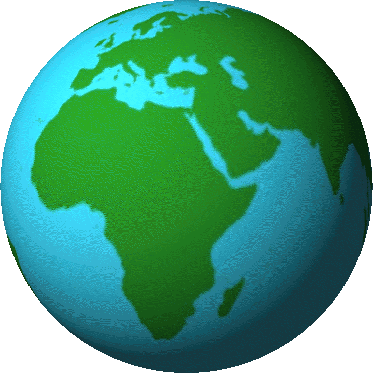 365 дн. 6 ч.=1 год
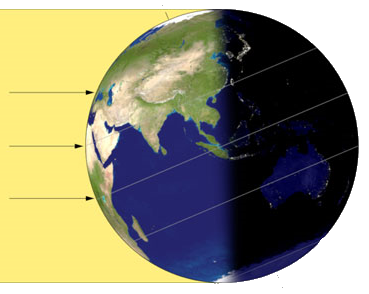 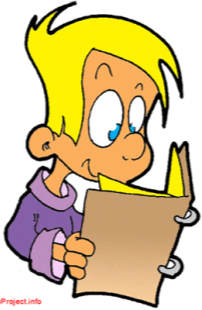 ???
Если 6 оставшихся часов перенести на следующий год (суммированием), то один раз во сколько лет образуются дополнительные сутки?
Орбита – путь по которому Земля проходит вокруг Солнца.
Год (365 суток 6 часов) – период,  за который Земля делает оборот вокруг Солнца.
Високосный год – 366 суток.
Земля вокруг С. С запада на восток, скорость 30 км/с


По орбите
За год = 365 дней 6 часов
1 раз в 4 года + 1 сутки – это високосный год = 366 суток ( 29 февр.)
???
Причины смены времен года?
Причины смены времен года
Вращение вокруг С.
Угол наклона оси 66,5°
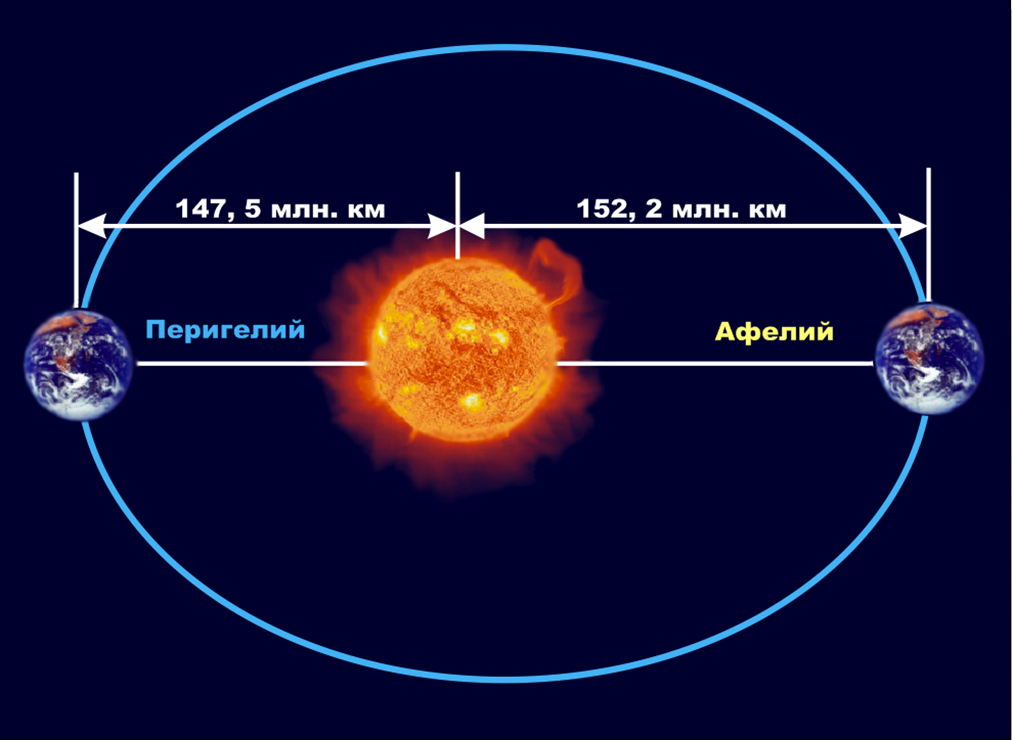 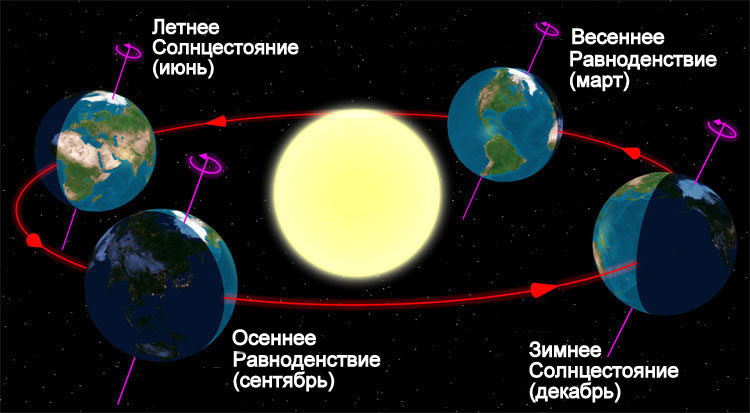 Заполните таличку
Заполните таличку
Заполните таличку
Заполните таличку
Заполните таличку
Физкультминутка
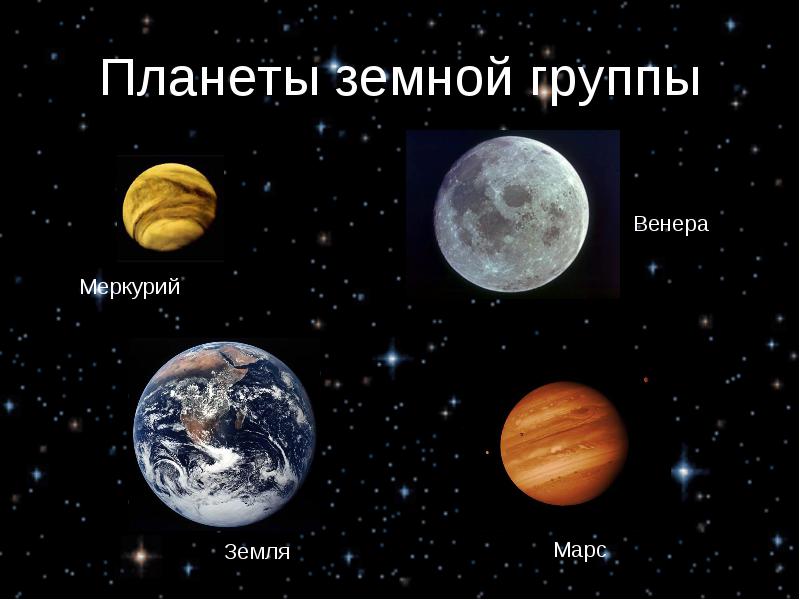 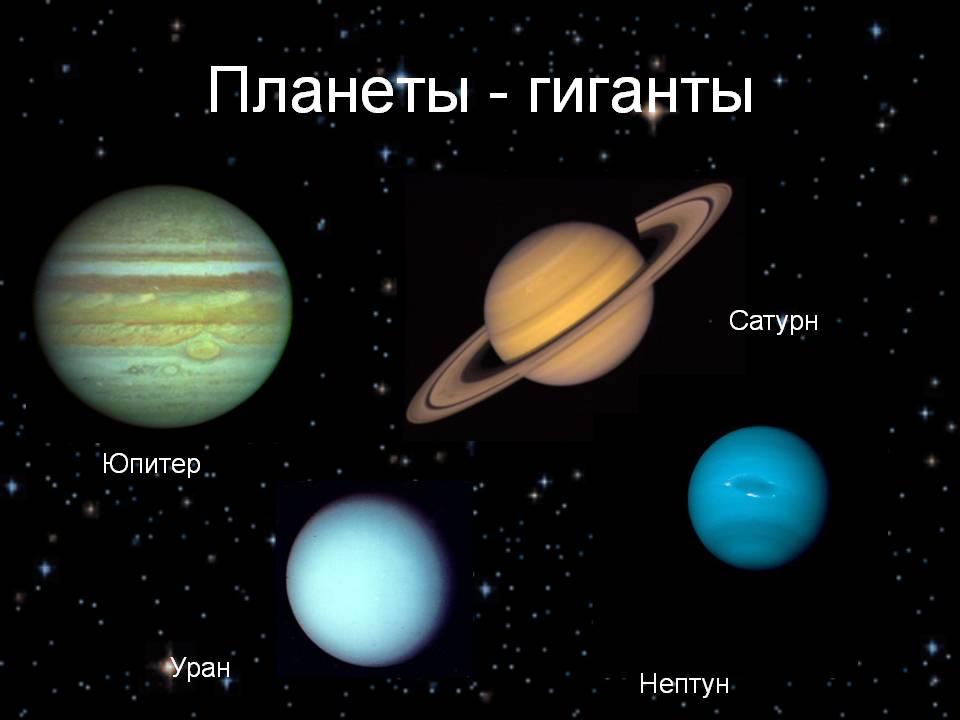 ???
Главное следствие вращения Земли вокруг Солнца?
Зима
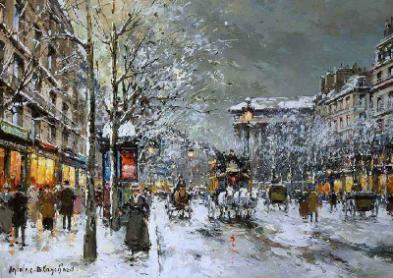 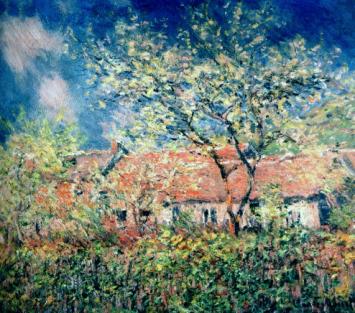 Весна
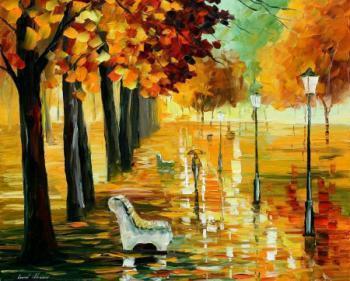 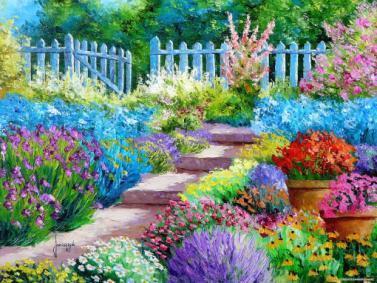 Лето
Осень
???
На глобусе есть линии, недалеко от географических полюсов, которые отмечены пунктирной линией. Назовите их. ?
???
Запишем в тетрадь: Полярные круги (66,5 с.ш.,66,5 ю.ш.) 
ограничивают области Земли, где наблюдаются полярный день и полярная ночь.
Кроссворд
1. Линия в самом центре глобуса которая делит землю на северное и южное полушарие?
Кроссворд
2. Какое время года будет в Северном полушарии, если к Солнцу обращена область вокруг Южного полюса
Кроссворд
3. Звезда, вокруг которой вращаются планеты?
Кроссворд
4. Чему равен период 
вращения Земли вокруг своей оси?
Кроссворд
5. Чему равен период 
вращения Земли вокруг Солнца?
Кроссворд
5. Чему равен период 
вращения Земли вокруг Солнца?
.
Дополните рисунок.
1. Подпишите дни летнего и зимнего солнцестояний, дни весеннего и осеннего равноденствий.
2. Покажите (закрасьте), районы где наблюдается полярный день (красным) и полярная ночь(синим).
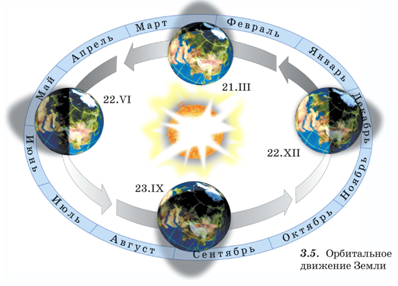 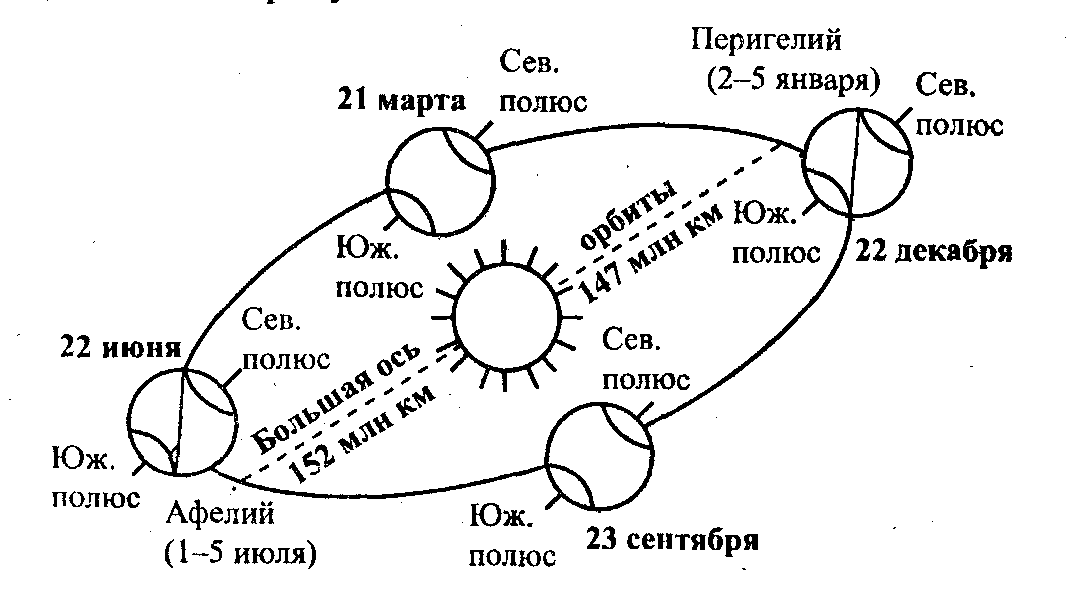 Домашнее задание
Изучить параграф 10, в рабочих тетрадях  стр. 19-20 №17,18,19,20
Рефлексия
Нарисуйте в тетради кружок:
               - всё понял, могу объяснить этот материал другому;
                – сам всё понял, но
объяснить другому не берусь;
           – для полного понимания мне нужно всё повторить.